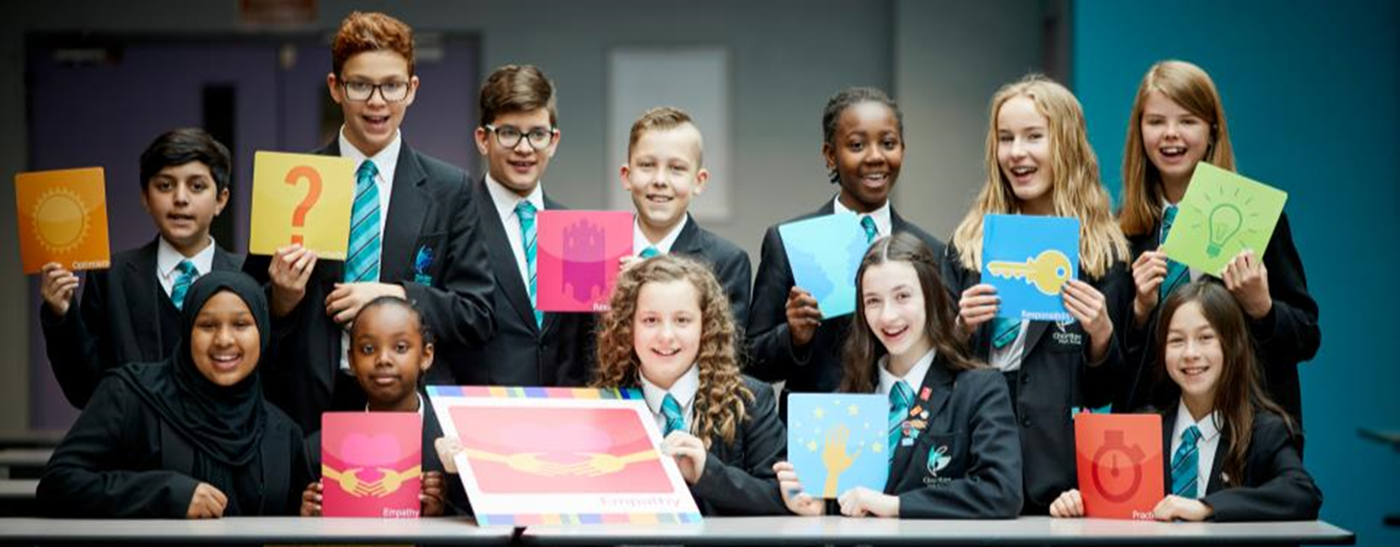 Year 10 
Information Evening
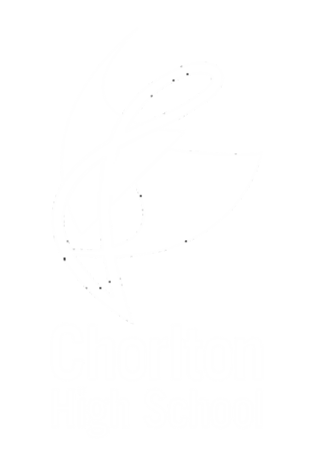 Introductions:
The Year 10 team: 2019-20

Ms Irwin – Head of Year 10
Miss Dumville – Year 10 learning mentor
Mr Gosling – Head of Middle school
Ms Banger – Deputy Head Teacher

Fire Alarm
CEIAG Guidance Community
Our job now…….
Get them to start looking forward think about where they want to transition to after they leave CHS
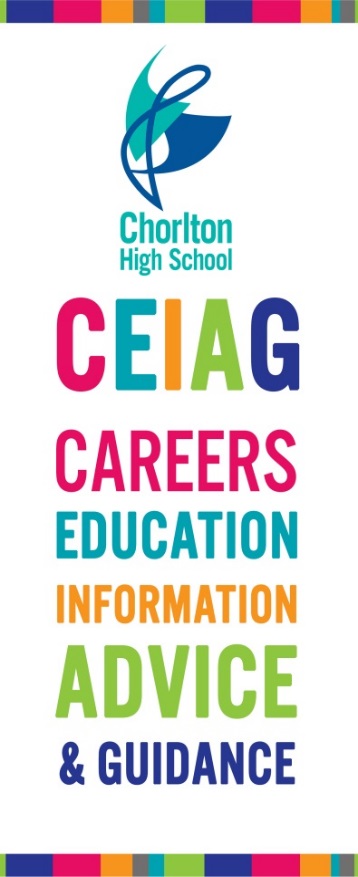 ELE day in Year 9 – KUDOS + Enterprise

Form tutors + tutor curriculum

Careers events – Achievement team

Careers Advisor

Librarians
Year 10
Students are now competing nationally for grades 

 All subjects have now been reformed and are far more challenging 
Content has increased in all subjects

CA’s have been replaced with NEAs which count for less of the final grade

We have to equip them to cope with the harder testing regime…..

We need to develop study HABITS and a clear understanding of what they need to do EARLIER – success is a long journey!
Work habits and Independent learners.
Set a study plan up and help them stick to it!  DAILY ROUTINES
Ensure phones are switched off and put away
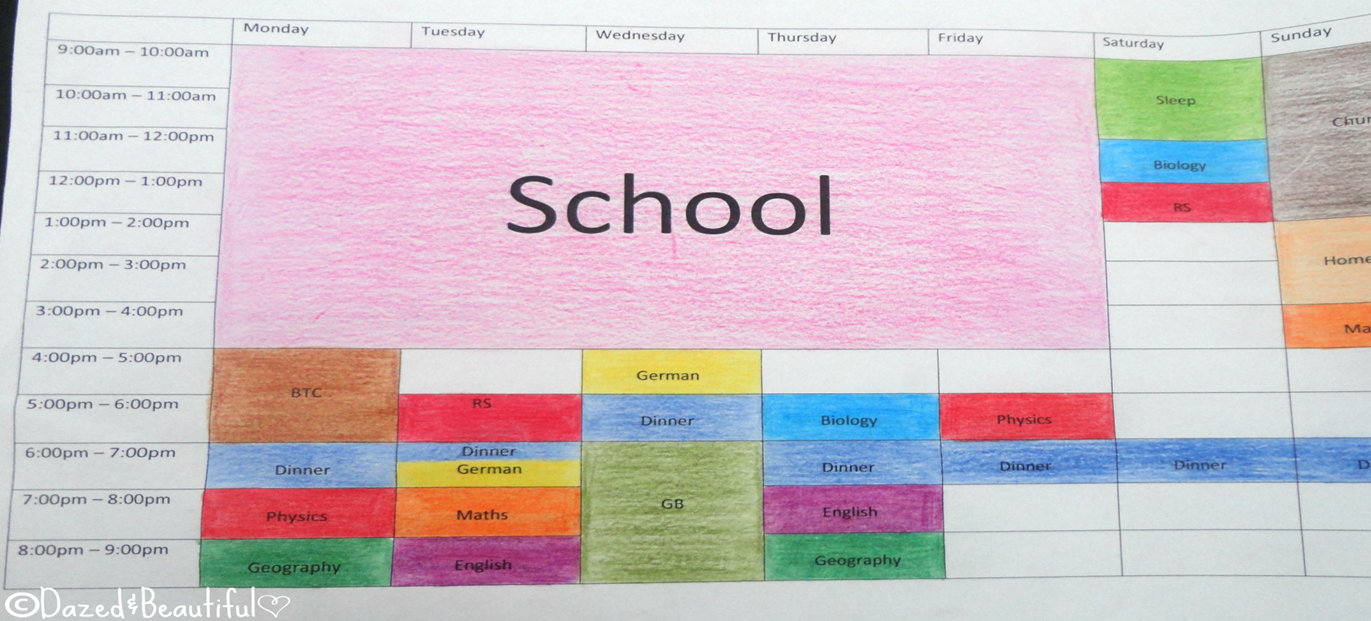 Join in extra curricular and  whole school activities – BALANCE and WELLBEING
If home learning tasks are not set for that night –be independent and do some reading round / online
Keep an eye on long term plan - strong foundations in Y10 will support success long term!
Use feedback from tasks / tests to inform Independent learning – GROWTH MINDSET – YET!!!
Revision resources…
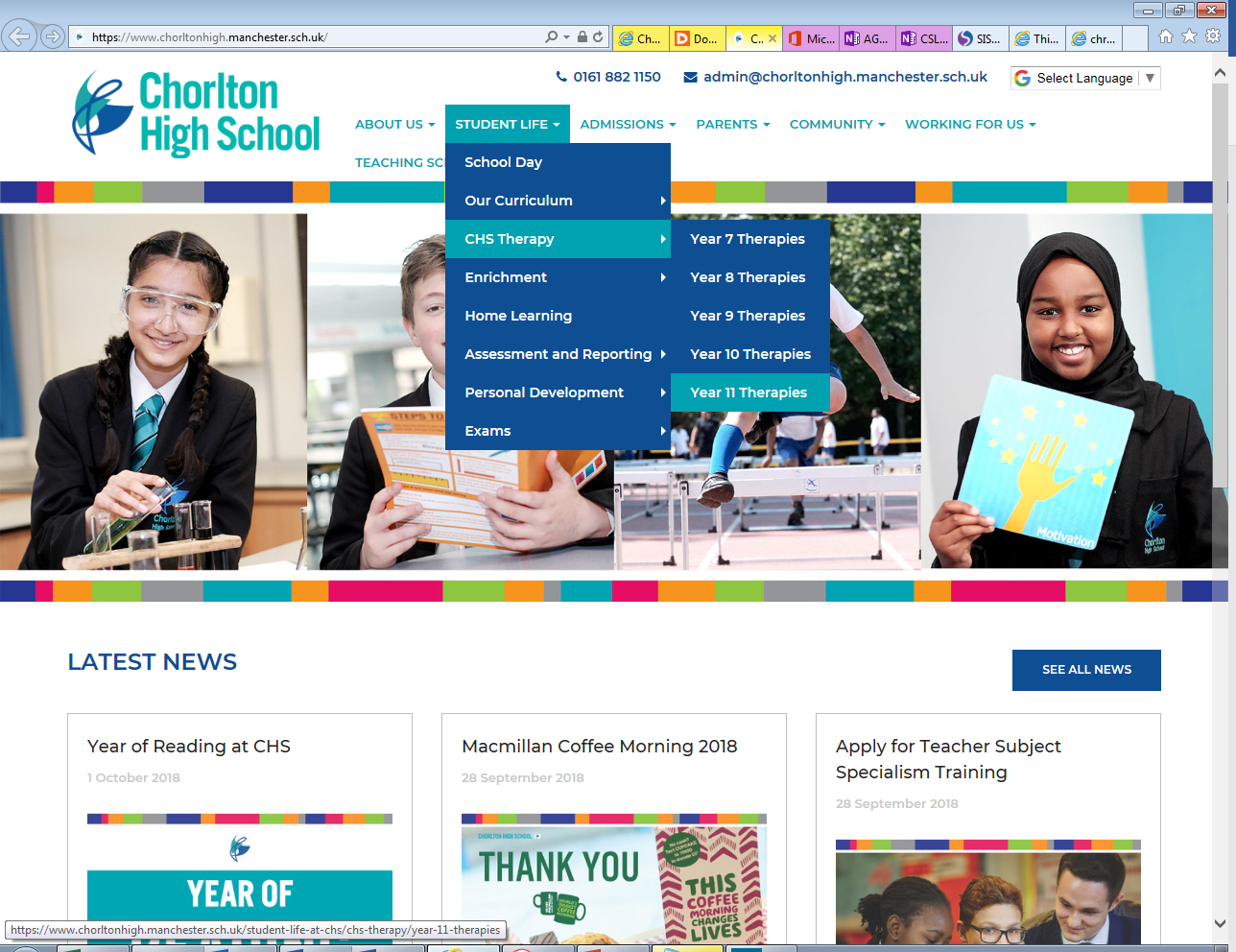 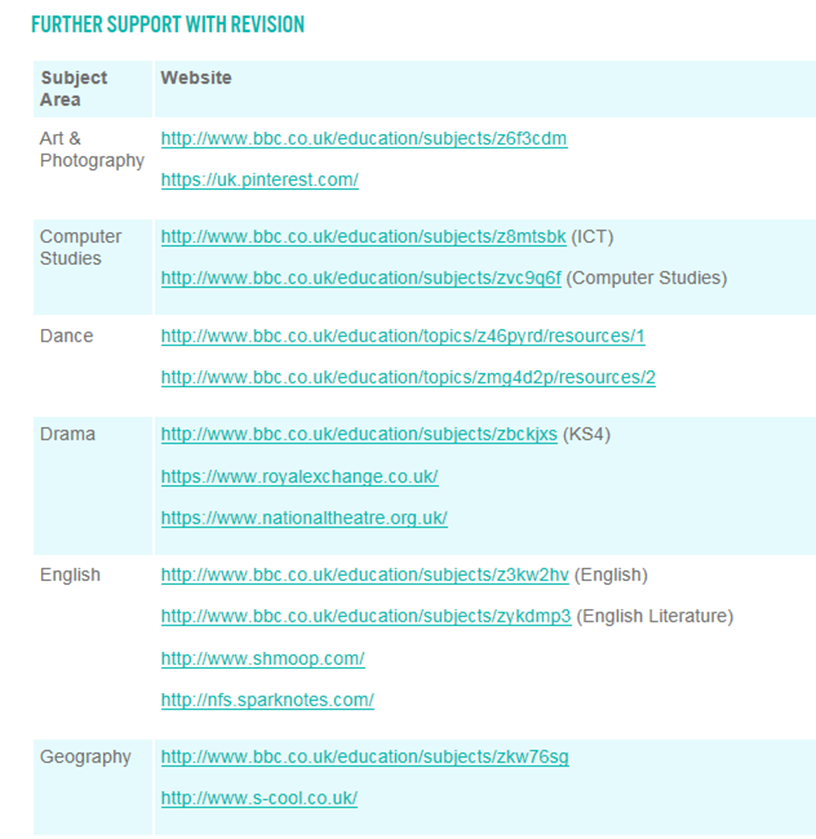 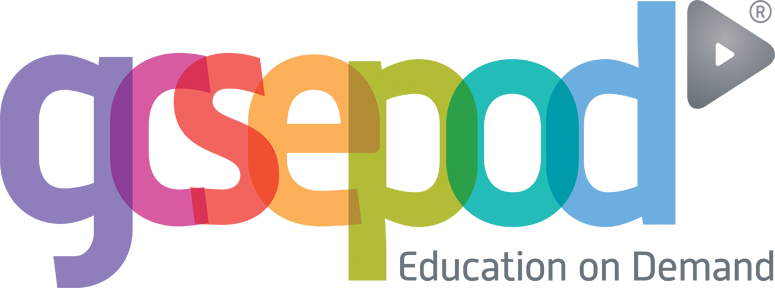 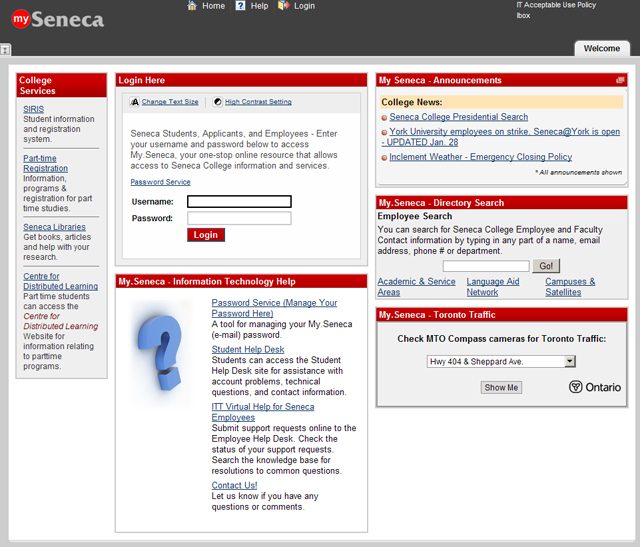 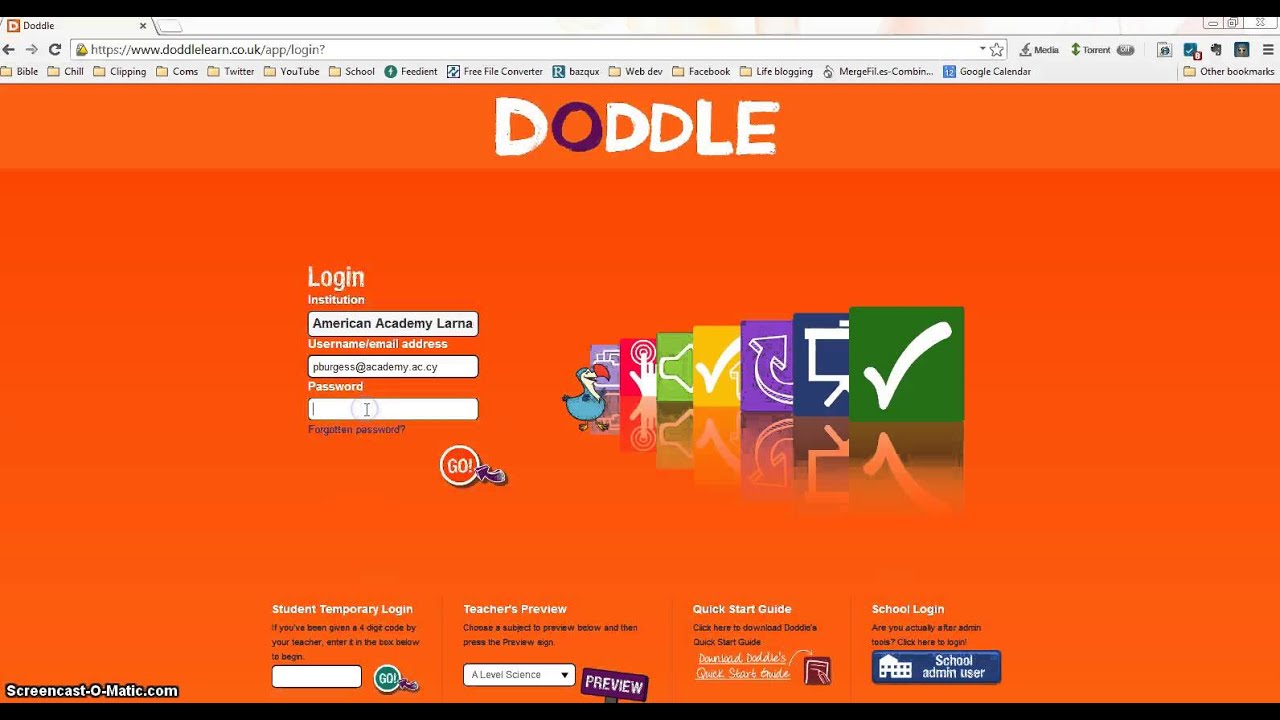 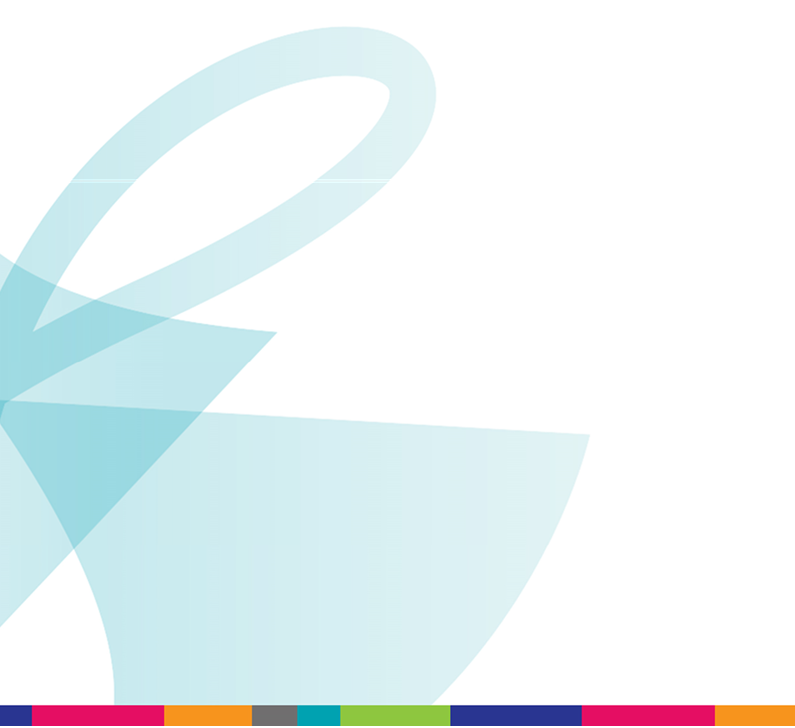 We know that generally speaking:
8+ Level  5/6/7’s and above 
INCLUDING level English + Maths











Move onto A Levels
Level 3 Vocational courses
Level 3 Apprenticeships
4/5 Level 1 to 4’s






Move onto Level 1 courses
Traineeships 
Foundation Learning
SOME Level 2 Apprenticeships
6+ Level 4 to 6’s
INCLUDING Level 4 in English + Maths 








Move onto Level 2 Vocational courses 
Level 2 Apprenticeships

Some may be offered level 3
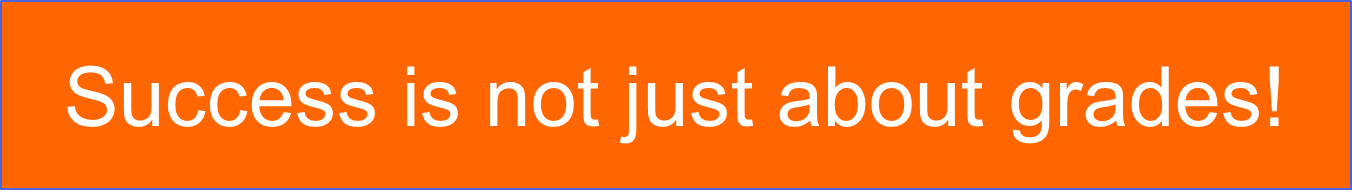 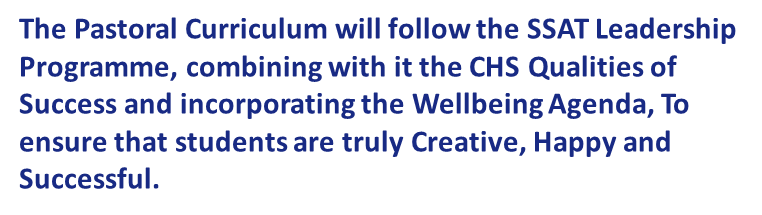 YEAR 10  JOURNEYOF EXPERIENCE , GROWTH AND ACHIEVEMENT
Developing myself
The SSAT Leadership Programme
Contributing to my community
Working with others
2 form times a week given over to character development using the SSAT Leadership Programme
[Speaker Notes: Why the change?]
Leadership
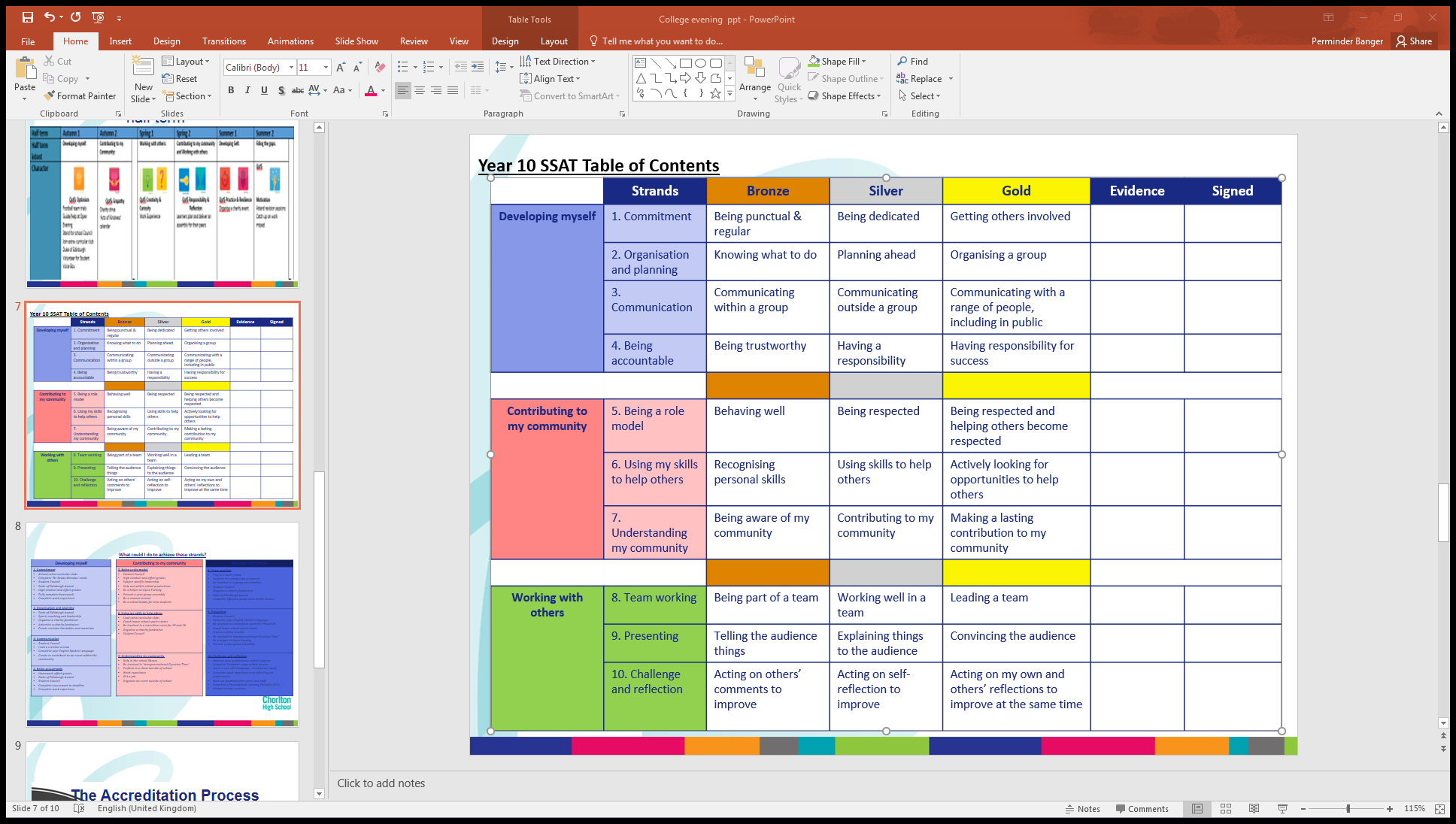 There are three steps to the accreditation process:
Self-assessment against graded criteria
Evidence collation and portfolio creation
Moderation and accreditation
Leadership
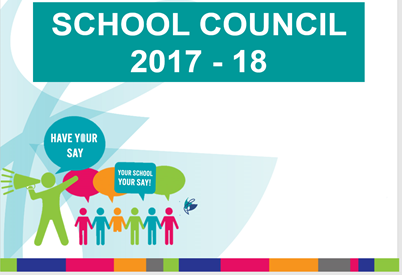 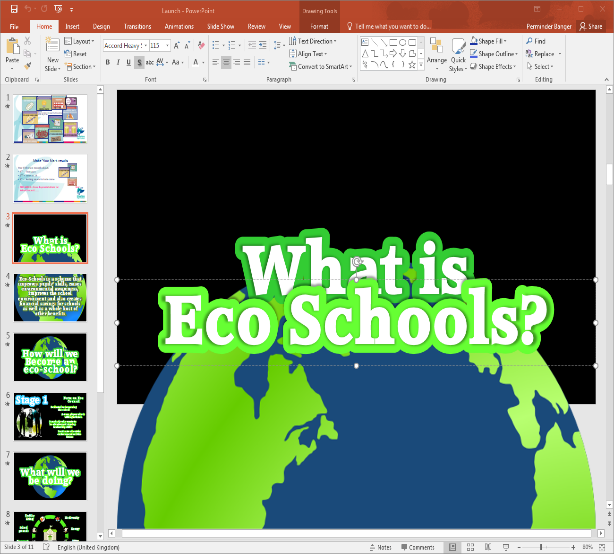 Work Experience
Monday 3rd February to 14th February 2020

We recommend Self-Placements in an area of interest

Deadline for self-placements is OCTOBER Half term

Good experiences to write about on College Application Forms
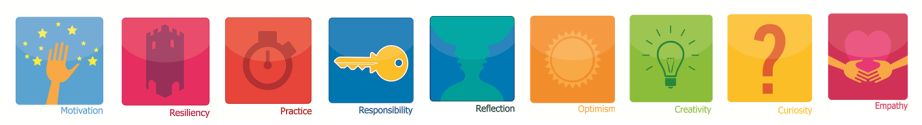 Future job growth (2)
Source: Oxford Economics
[Speaker Notes: Pie chart shows the distribution of the new jobs referred to in the previous slide across sectors
Shows dominance of service sector and specifically higher skilled professional roles, business support services and leisure activities such as hotels, food and retail. 
Also note that self-employment is an option in many of Manchester’s growth sectors
Manchester is an enterprising place – many opportunities to start your own business or work for a smaller company]
What made Year 11 last year stand out?
Supportive Staff
Hard Work Started in Y10
Successful Foundations
College Applications
College References
They had AMBITION
They FOCUSED + LISTENED 
They planned ahead
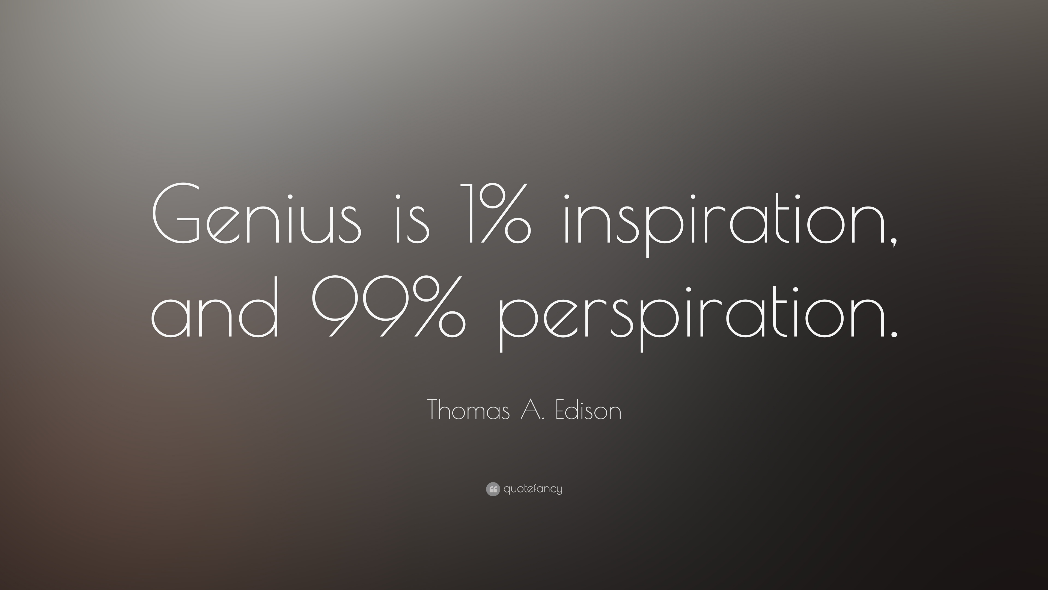